Bài 1: A   a
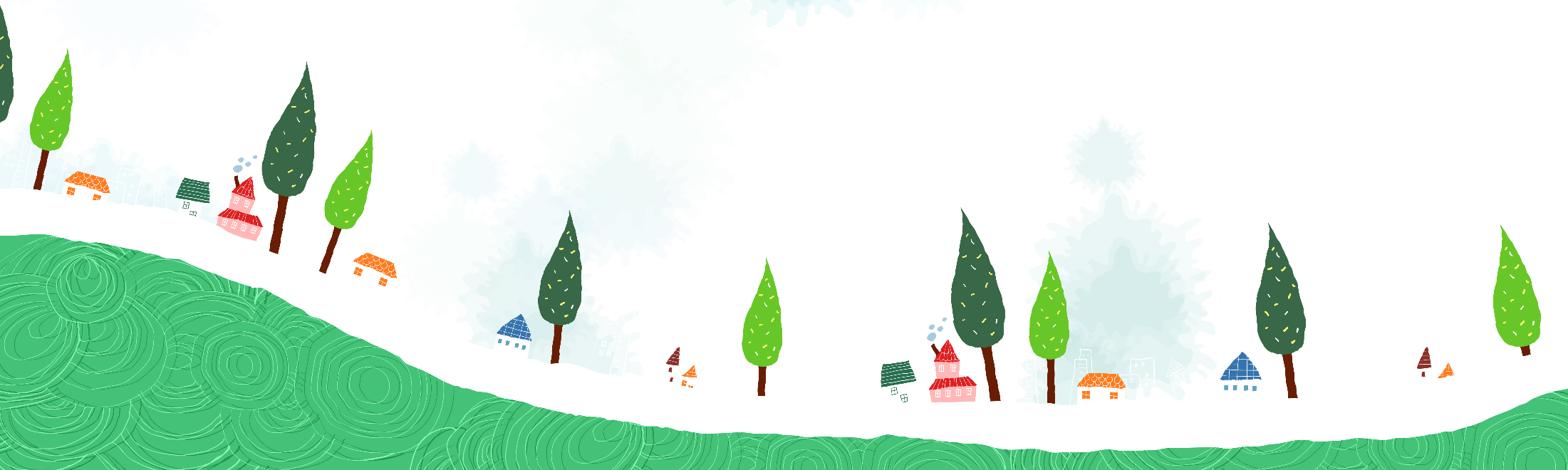 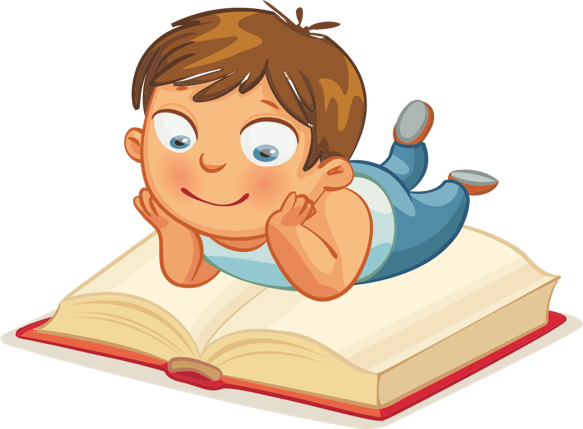 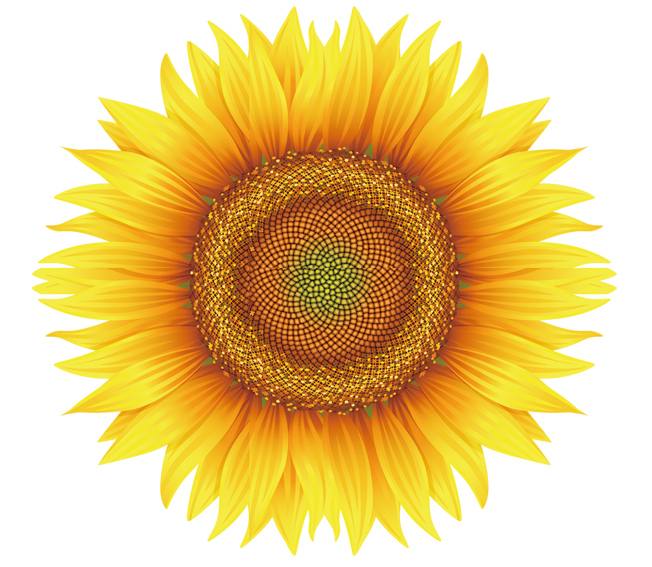 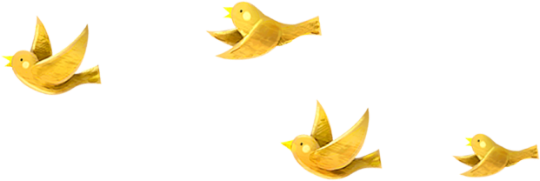 Tiết 1
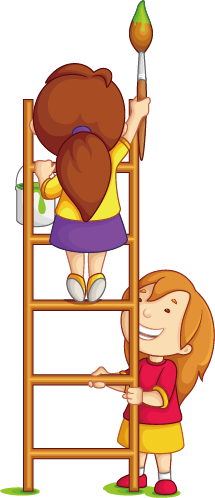 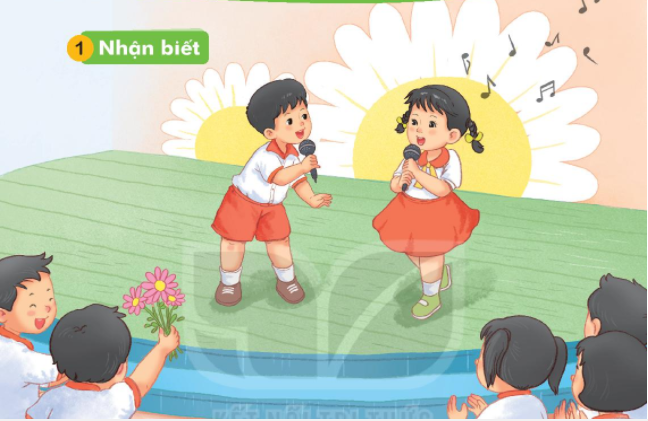 Nhận biết
1
a   a    a    a    a
Nam và Hà ca hát
Đọc
2
a
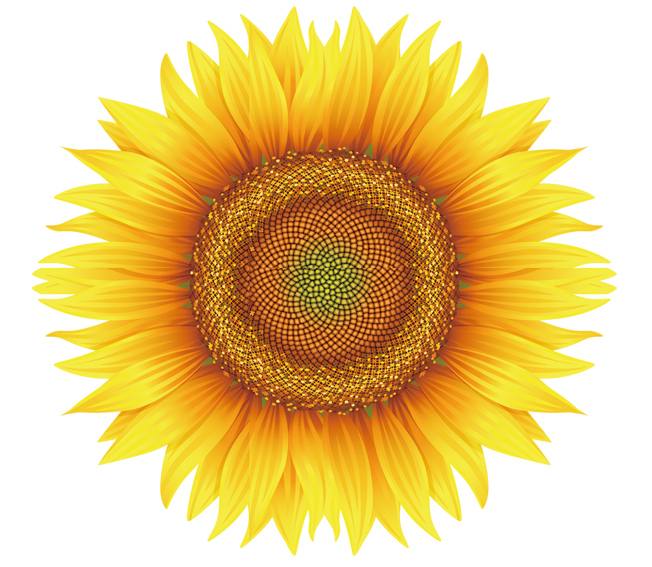 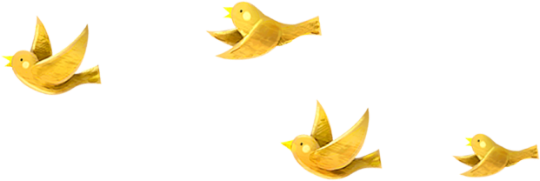 Tiết 2
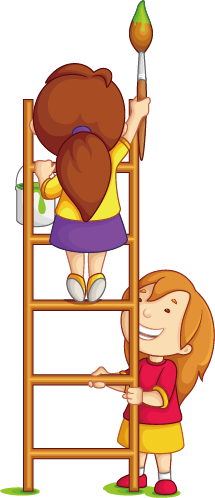 Tập viết
3
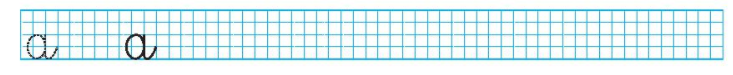 Đọc
4
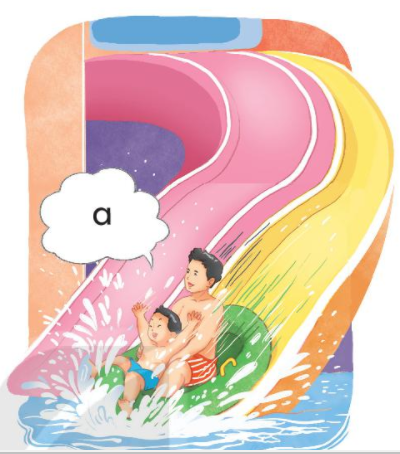 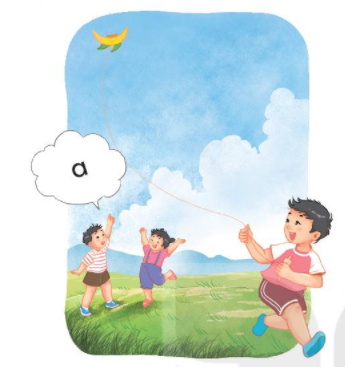 Nói
5
Chào hỏi
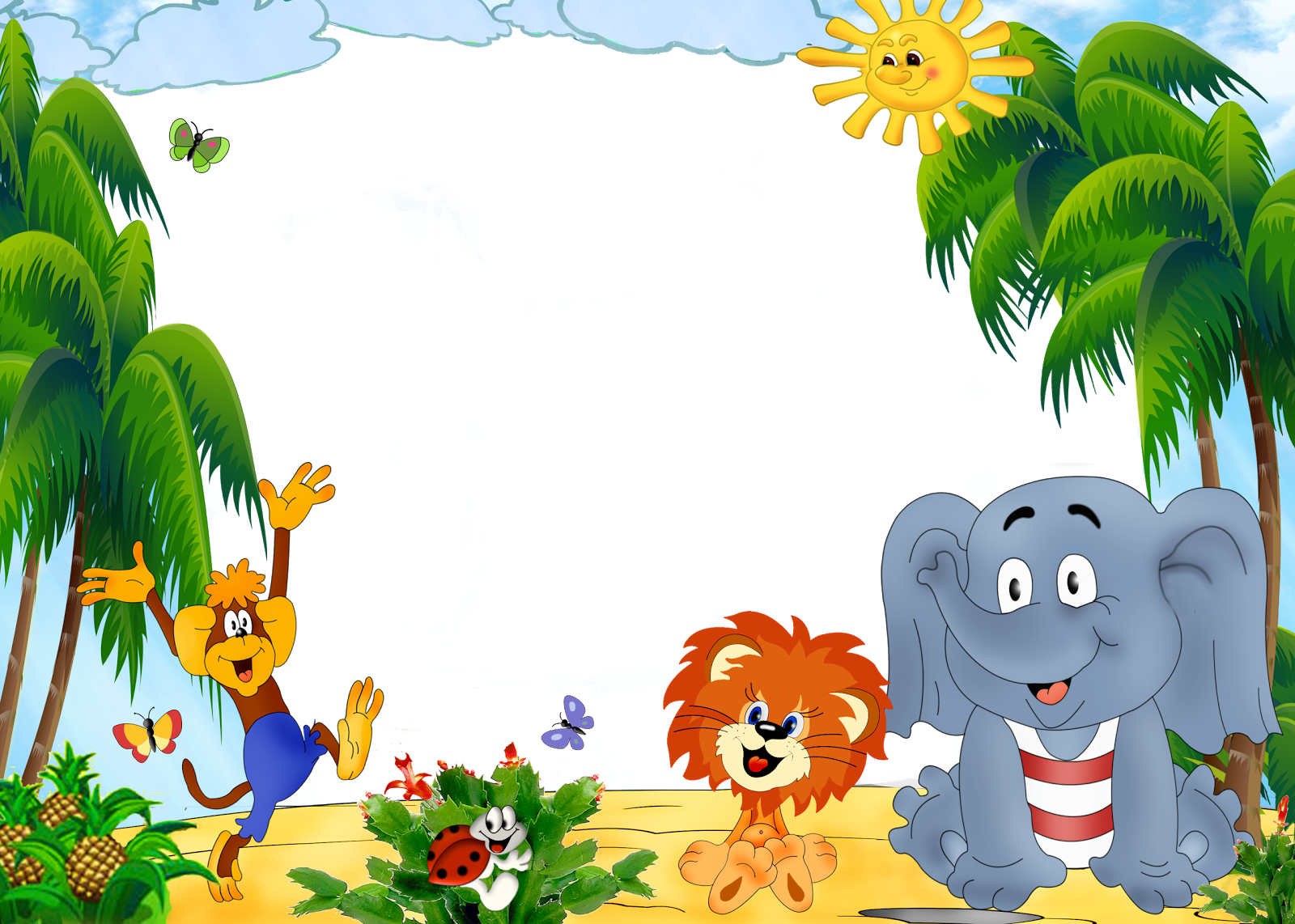 Củng cố - Dặn dò